স্বাগতম
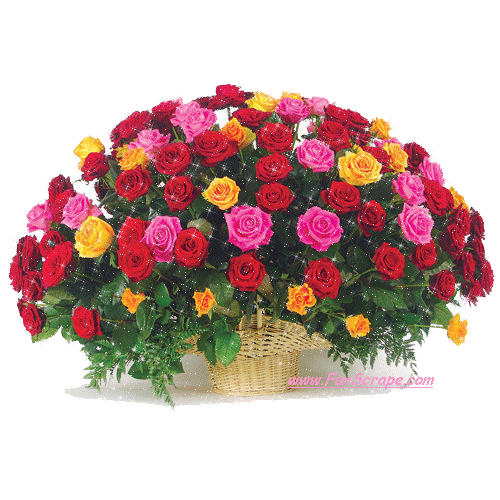 humayun0709@gmail.com
শিক্ষক পরিচিতি
মোঃ হুমায়ুন কবীর

 ইন্সট্রাক্টর (অটোমোবাইল)

 ঝালকাঠি টেকনিক্যাল স্কুল ও কলেজ
humayun0709@gmail.com
পাঠ পরিচিতি
শ্রেণি-একাদশ
বিষয়ঃ অটোমোইল-১(১ম পত্র)
অধ্যায়ঃ ৯
সময়ঃ ৪০ মিনিট
humayun0709@gmail.com
ইঞ্জিনের ব্রেক হর্স পাওয়ার
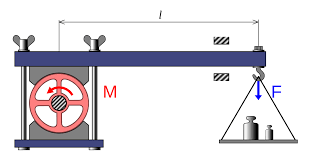 humayun0709@gmail.com
শিখন ফল
১। ইঞ্জিনের ব্রেক হর্স পাওয়ার কী তা বলতে পারবে ।

২। ইঞ্জিনের ব্রেক ডায়নামোমিটার টেস্টিং মেশিনের ব্যবহার কৌশল ব্যাখ্যা করতে পারবে।

৩। টেস্টিং ডাটা উল্লেখ করতে পারবে।
humayun0709@gmail.com
১। ইঞ্জিনের ব্রেক হর্স পাওয়ার
জ্বালানি প্রজ্বলনের মাধ্যমে একটি ইঞ্জিনে যে শক্তি উৎপন্ন হয় উহা বিভিন্ন চলমান অংশের মাধ্যমে কিছু ব্যয় হয়ে ফ্লাইহুইলে সর্বশেষে যে শক্তি পাওয়া যায়, তাকে ব্রেক হর্স পাওয়ার বলে।
ব্রেক হর্স পাওয়ার নির্ণয়ের সূত্র হলঃ
Brake Horse Power(B.H.P) =
এখানে,	N=প্রতি মিনিটে ক্র্যাংকশ্যাফটের ঘূর্ণ্নগতি
		T=টর্ক(kg-m)
		T=PR=WL
		P=W= লোড (kg)
		R=রেডিয়াস দূরত্ব,(m)
humayun0709@gmail.com
ইঞ্জিনের ব্রেক ডায়নামোমিটার টেস্টিং মেশিনের ব্যবহার কৌশলঃ
ইঞ্জিনের বি. এইচ.পি পরিমাপ করতে ব্যবহারিত প্রাথমিক পর্যায়ের যন্ত্র সমূহের মধ্যে প্রনি ব্রেক অন্যতম। প্রনি ব্রেকের অপর নাম ব্রেক ডায়নামোমিটার। প্রনি ব্রেক এক শ্রেণির অন্যতম অ্যাবজরপশন টাইপ ডায়নামোমিটার যার সাহায্যে ছোট ও মাঝারি ধরনের ইঞ্জিনের টর্ক পরিমাপ করা যায়।
humayun0709@gmail.com
ইঞ্জিনের ব্রেক ডায়নামোমিটার টেস্টিং মেশিনের ব্যবহার কৌশলঃ
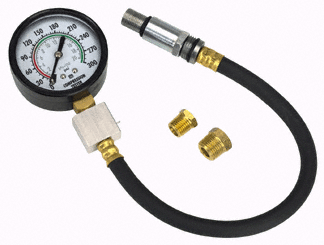 R
r
ব্রেক আর্ম
প্লাটফরম স্কেল
ব্রেক ব্যান্ড
W
চিত্রে প্রনি ব্রেকের গঠন প্রনালি দেখানো হল।
humayun0709@gmail.com
ইঞ্জিনের ব্রেক ডায়নামোমিটার টেস্টিং মেশিনের ব্যবহার কৌশলঃ
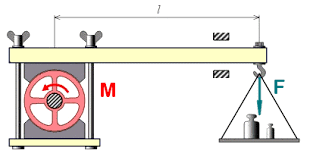 humayun0709@gmail.com
ইঞ্জিনের ব্রেক ডায়নামোমিটার টেস্টিং মেশিনের ব্যবহার কৌশলঃ
একটি ব্রেক ব্যান্ড ফ্লাইহুইলের চতুর্পার্শ্বের বোল্টের সাহায্যে আটকানো আছে।
 ব্যান্ডের এক পান্তে একটি কাউন্টার ওয়েট ঝোলানো আছে, যা ব্রেক আর্মের ওজনের সমতা রক্ষা করে।
 ব্রেক আর্ম দুটি ব্যান্ডের উভয়দিক হতে সংযুক্ত হয়ে অপর দুই প্রান্ত একত্রে সংযুক্ত অবস্থায় একটি প্লাটফরম স্কেলের উপর স্থাপন করা আছে।
humayun0709@gmail.com
ইঞ্জিনের ব্রেক ডায়নামোমিটার টেস্টিং মেশিনের ব্যবহার কৌশলঃ
ব্রেক ব্যান্ডটিকে হাতের সাহায্যে টাইট দেয়া হয়।
 এ অবস্থায় ইঞ্জিনটি চালু করলেও ফ্লাইহুইল ব্রেক ব্যান্ডের মধ্যে ঘুরতে থাকবে।
 এ সময় ব্রেক ব্যান্ড এবং ফাইহুইলের মধ্যে ঘর্ষণের সৃষ্টি হয়।
ব্রেক ব্যান্ডটিকে ইঞ্জিন চালু অবস্থায় নাটের সাহায্যে টাইট দিতে থাকলে ব্রেক আর্মসহ ঘুরতে চেষ্টআ করবে এবং প্লাটফরমের উপর চাপ প্রয়োগ করবে যা স্কেল ওজনে পরিলক্ষিত হবে।
humayun0709@gmail.com
ইঞ্জিনের ব্রেক ডায়নামোমিটার টেস্টিং মেশিনের ব্যবহার কৌশলঃ
এখন ঘূর্ণ্নের ফলে ফ্লাইহুইল এবং ব্রেক ব্যান্ডের মধ্যে সংগঠিত ফ্রিকশনাল ড্র্যাগ=rf, যা RF এর সমান হবে। 
			r= ফ্লাইহুইলের ব্যাসার্ধ
			f=ফ্রিকশন
			R= ফ্লাইহুইলের কেন্দ্র হতে ব্রেক আর্মের 				সরাসরি দূরত্ব প্লাটফরম পর্যন্ত
			F=প্লাটফরম স্কেলের রিডিং।
humayun0709@gmail.com
টেস্টিং ডাটাঃ
টেস্টের ডাটাসমূহ নিম্নলিখিতভাবে ধরা হলঃ
স্কেলে প্রদর্শিত ব্রে লোডের পরিমাণ=P
লিভার আর্মের দৈর্ঘ্য =R
ট্যাকোমিটার প্রদর্শিত আরপিএম=N
অশ্বশক্তি=ব্রেকের বর্হিভাগের ভ্রামক রেডিয়ানে কৌণিক দূরত্ব/মিনিট
প্রাপ্ত ব্রেকের বর্হিভাগের ভ্রামক=PR T=PR
রেডিয়ানে কৌণিক দূরত্ব/মি=PR
যদিPR=T (ভ্রামক) ধরা হয়, তবে সূত্রটি হয়ঃ B.H.P=
humayun0709@gmail.com
দলগত কাজ
ছবি দেখে যন্ত্রটির বিভিন্ন অংশের নাম বল
humayun0709@gmail.com
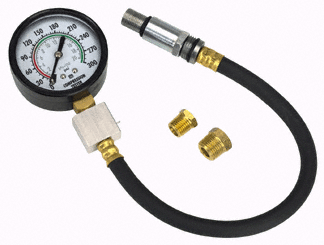 humayun0709@gmail.com
মূল্যায়ণ
১। হর্স পাওয়ার একটি ইঞ্জিনের কি নির্দেশ করে?

২। ব্রেক হর্স পাওয়ার বলতে কী বুঝ ?

৩। ব্রেক হর্স পাওয়ার কী দিয়ে পরিমাপ করা হয়?

৪।  ব্রেক হর্স পাওয়ার নির্ণয়ের সূত্রটি বল।
humayun0709@gmail.com
বাড়ীর কাজ
ইঞ্জিনের ব্রেক ডায়নামোমিটার টেস্টিং মেশিনের ব্যবহার কৌশল বর্ণনা কর।
humayun0709@gmail.com
ধন্যবাদ
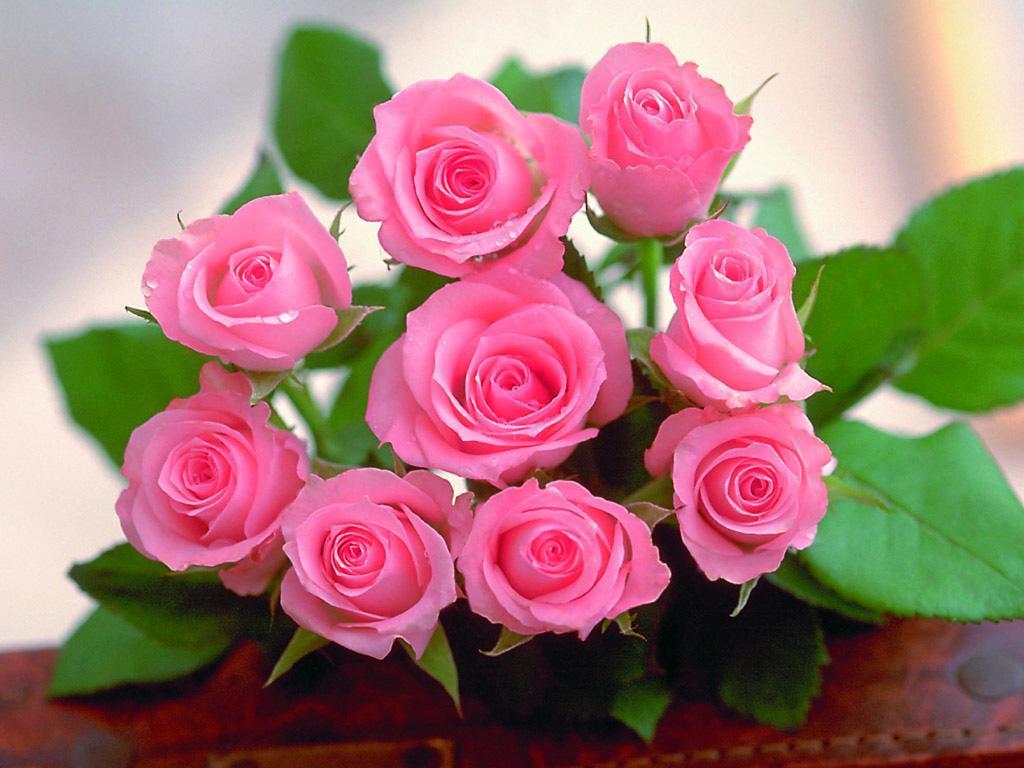 humayun0709@gmail.com